основні напрями виховання
Лекція №12
Характеристика основніх напрямів змісту виховання
У відповідності до базової культури, яку повинен засвоїти учень у процесі виховання, та основ всебічного розвитку виділяють такі основні напрямки виховання:
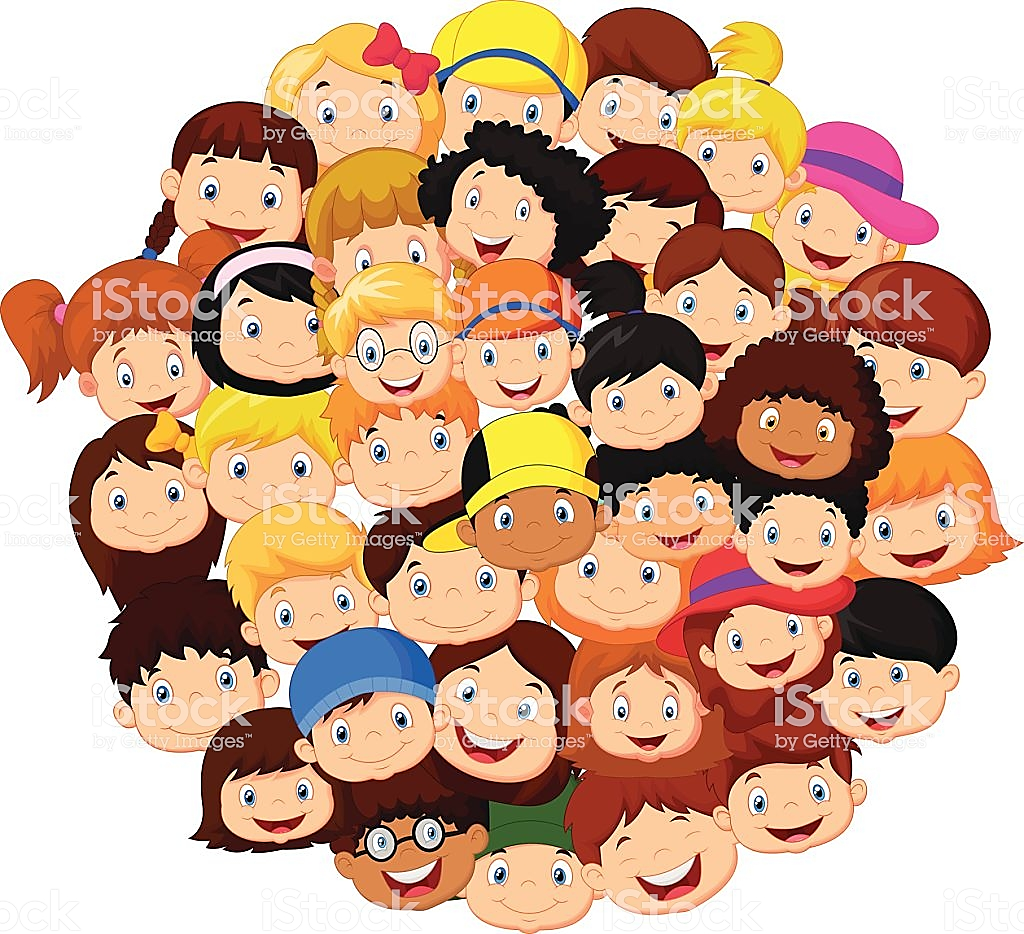 Громадянське виховання 
Розумове виховання 
 Моральне виховання 
Екологічне виховання 
 Статеве виховання 
Правове виховання 
Трудове виховання 
Естетичне виховання
Фізичне виховання
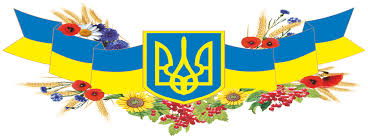 Громадянське виховання — формування громадян-                                      ськості як інтегрованої якості особистості, що дає 			           людині можливість відчувати себе морально, cоціаль-		  но,політично і  юридично дієздатною та захищеною.
Покликане воно виховувати у молодої людини високі моральні ідеали, почуття любові до своєї Батьківщини, потреби у служінні їй. Відомо, що основні риси громадянина формуються в молодому віці, під впливом загальнонародних, національних цінностей, у взаємодії особистості із суспільством, яке на кожному етапі представляють сім'я, школа, різноманітні колективи.
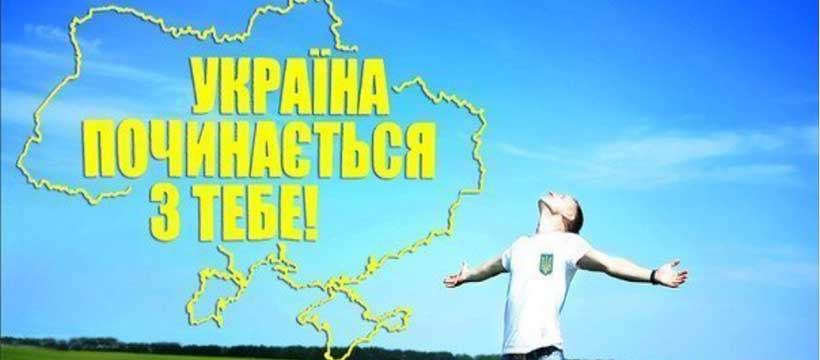 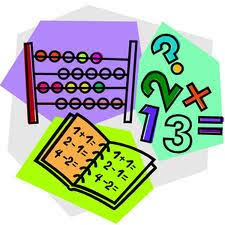 Розумове виховання —діяльність вихователя, спрямована на розвиток інтелектуальних сил і мислення учнів з метою прищеплення культури розумової праці.
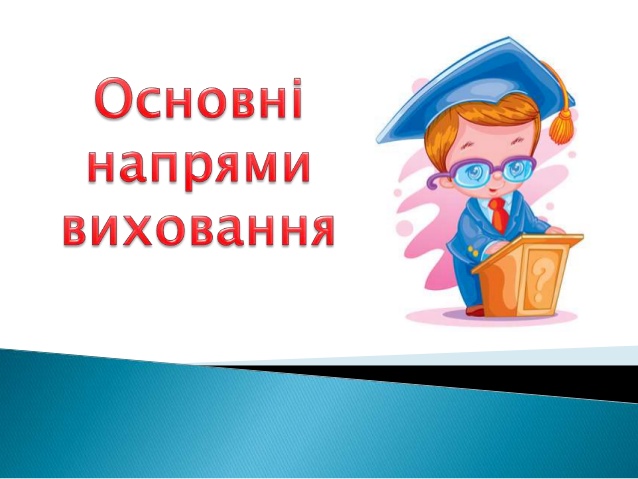 Розумове виховання відбувається у процесі засвоєння знань і не зводиться до нагромадження певного їх обсягу. Процес здобуття знань і якісне їх поглиблення є чинником розумового виховання лише тоді, коли знання стають особистими переконаннями, духовним багатством людини.
         У процесі навчання та виховання реалізується головна мета розумового формування особистості учня — розумовий розвиток.
Розумовий розвиток — процес розвитку інтелектуальних сил, пізнавальних здібностей мислення учнів.
Моральне виховання — виховна діяльність школи, сім'ї з формування в учнів моральної свідомості, розвитку морального почуття, навичок, умінь, відповідної поведінки.
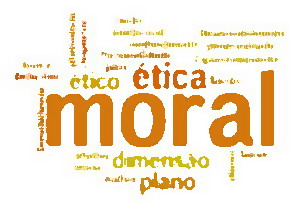 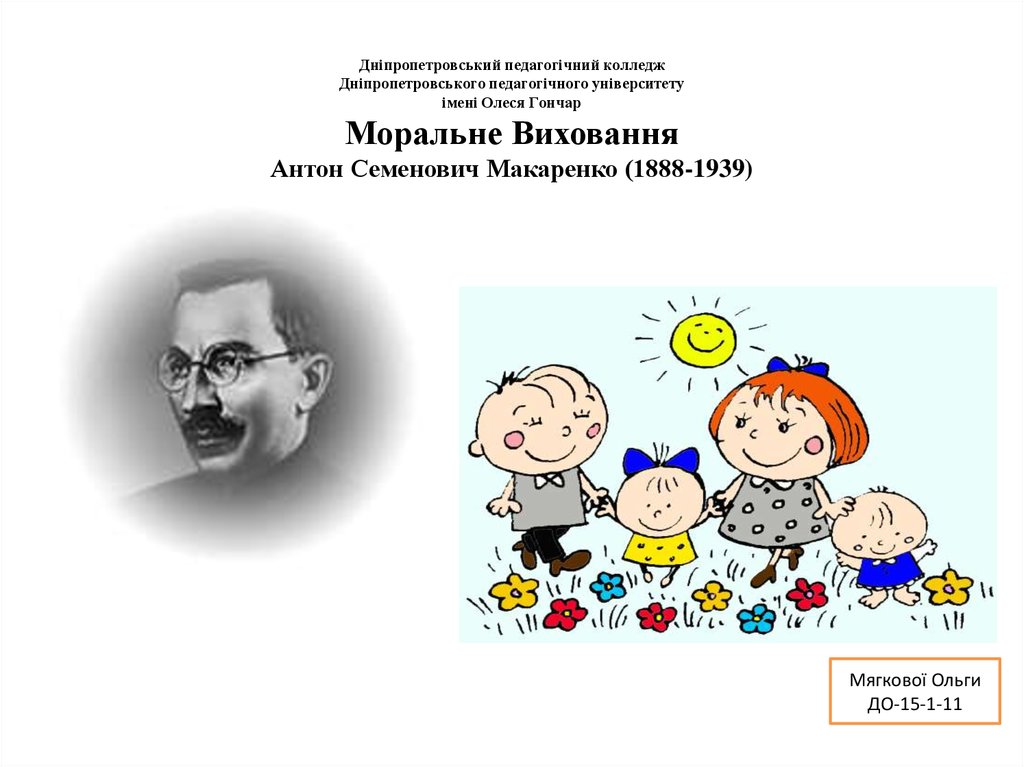 Моральне виховання розпочинається в сім‘ї, продовжуючись у процесі соціалізації  особливості. Його основу складають загальнолюдські та національні цінності, моральні норми, які є регулятором взаємовідносини у суспільстві
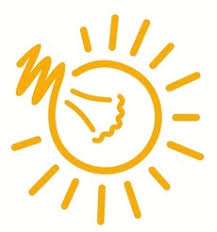 Екологічне виховання — систематична педагогічна діяльність, спрямована на розвиток у людини культури, взаємодії з природою.
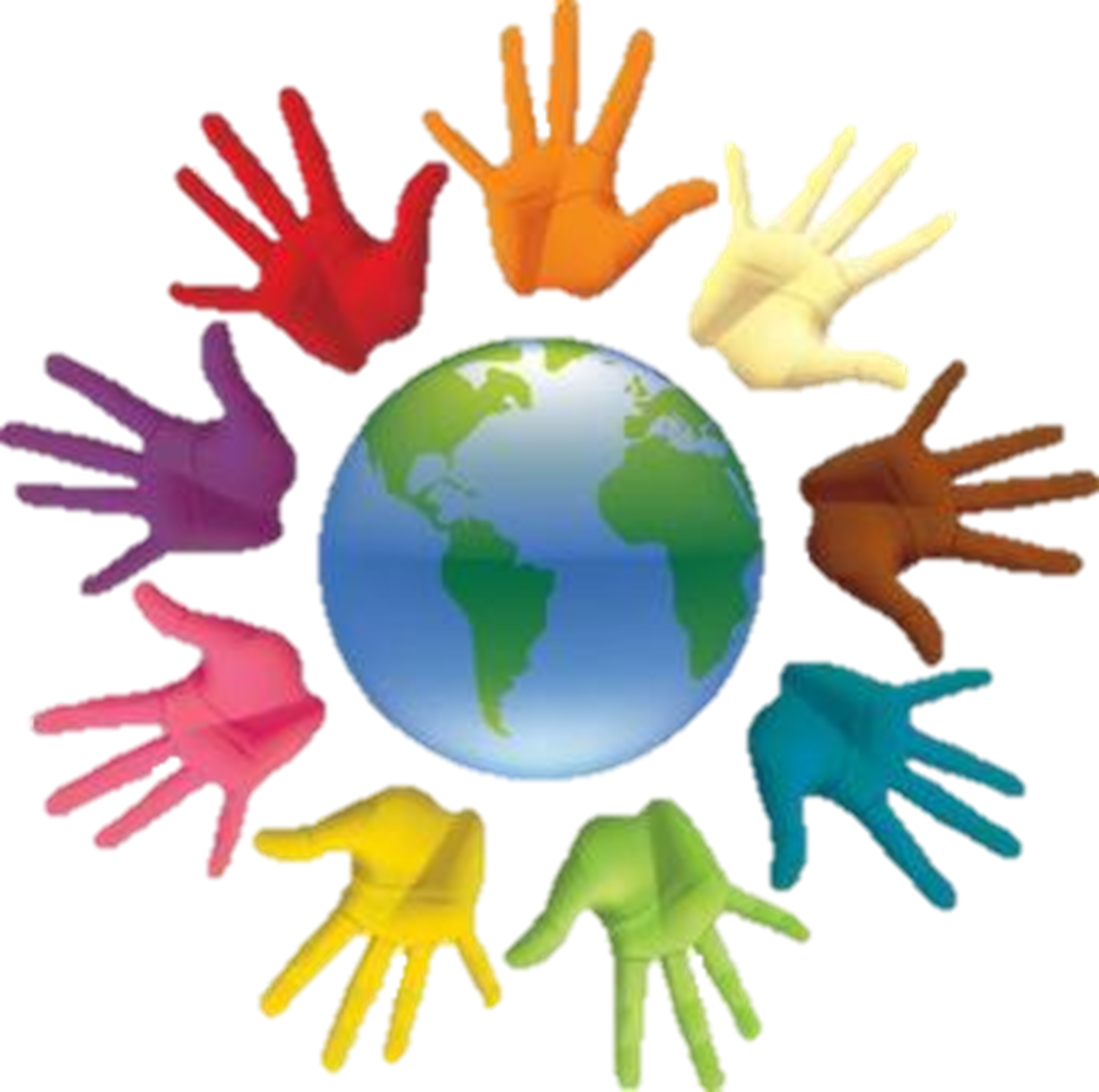 Завдання екологічного виховання полягає в нагромадженні, систематизації, використанні екологічних знань, вихованні любові до природи, бажання берегти і примножувати її, у формуванні вмінь і навичок діяльності в природі. Зміст його полягає в усвідомленні того, що світ природи є середовищем існування людини, тому вона має бути зацікавлена в збереженні його цілісності, чистоти, гармонії.
Статеве виховання — процес засвоєння підростаючим поколінням знань про взаємини статей, формування культури поведінки і потреб керуватися у стосунках з особами протилежної статі нормами моралі.
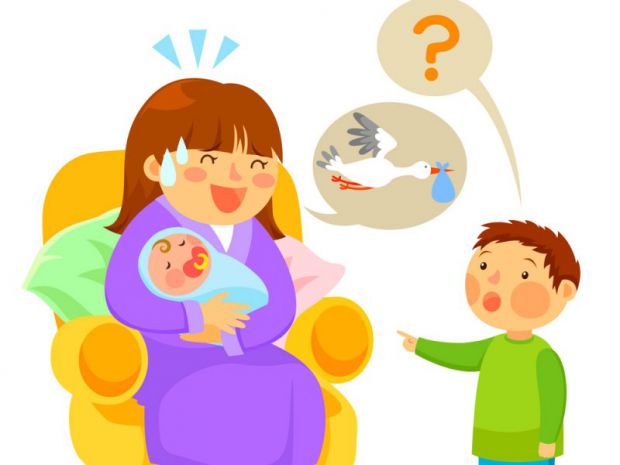 Воно полягає у формуванні духовності, високих моральних якостей в юнаків і дівчат, норм поведінки, відповідальності за свої вчинки, культури дружби, кохання, інтимних почуттів.   Статеве виховання слід гармонійно пов'язувати із загальним психологічним розвитком дитини з раннього віку. Однак більшість батьків, вихователів або ігнорують цей аспект виховання, або навмисне намагаються уникати розмов на інтимні теми з дітьми.
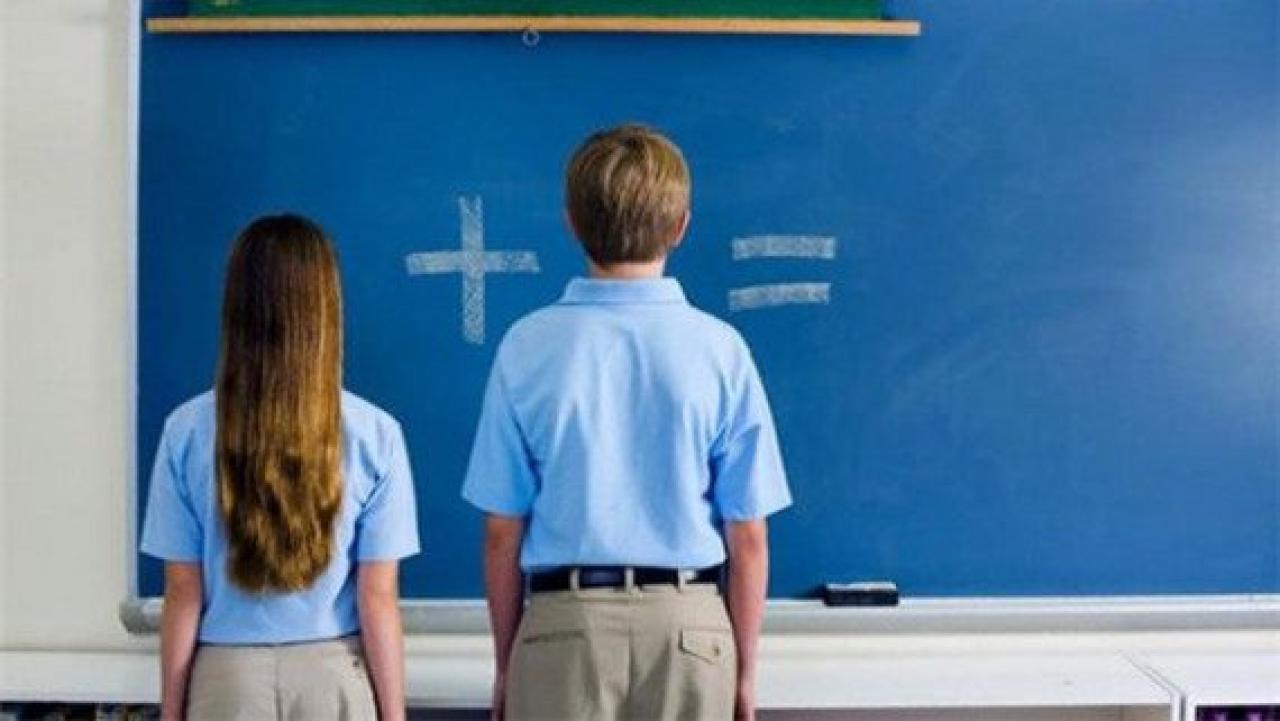 Правове виховання — виховна діяльність сім'ї, школи, правоохоронних органів, спрямована на формування правової свідомості та правомірної поведінки дітей.
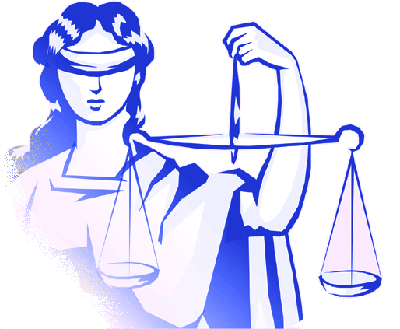 Потреба широкого правового виховання молоді зумовлена зростанням творчої, організуючої, координуючої ролі права в соціальному, політичному й економічному розвитку суспільства.   Правове виховання покликане забезпечити формування у молоді високої правової культури, яка передбачає глибокі правові знання і прагнення поглиблювати їх, свідоме ставлення до прав та обов'язків, повагу до законів і правил людського співжиття, готовність дотримуватися і сумлінно виконувати їх.
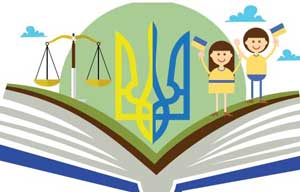 Висока правова культура громадян є однією з базових засад утвердження громадянського суспільства і правової держави, реалізації демократичних свобод.
Правове виховання має свої завдання:— надання учням знань про закони Держави, підвищення їх юридичної обізнаності, інформування з актуальних питань права;— виховання поваги до держави і права;— вироблення умінь і навичок правової поведінки;— виховання нетерпимого ставлення до правопорушень і злочинності, спонукання до посильної участі в боротьбі з негативними явищами в житті;— подолання в правовій свідомості хибних уявлень, негативних навичок і звичок поведінки.
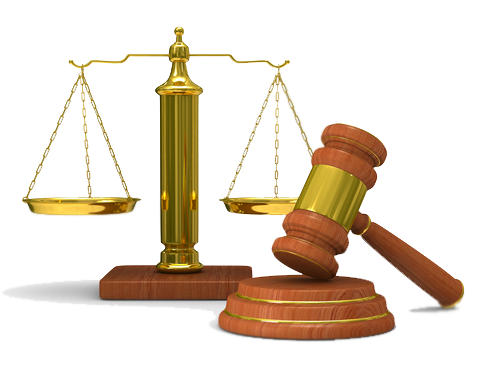 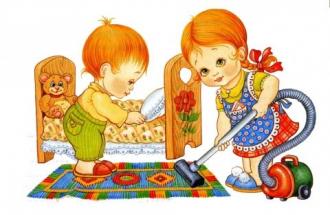 Трудове виховання — виховання свідомого ставлення до праці через формування звички та навиків активної трудової діяльності.
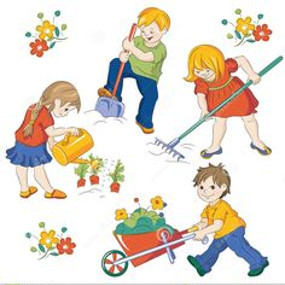 Праця є джерелом і важливою передумовою фізичного та соціально-психічного розвитку особистості. “Праця, як ми її розуміємо, є така вільна і погоджена з християнською моральністю діяльність людини, на яку вона наважується з безумовної необхідності її для досягнення тієї чи іншої істинно людської мети в житті, — писав видатний російський педагог Костянтин Ушинський (1823— 1871). — Саме виховання, якщо воно бажає щастя людині, повинно виховувати її не для щастя, а готувати до праці життя”.
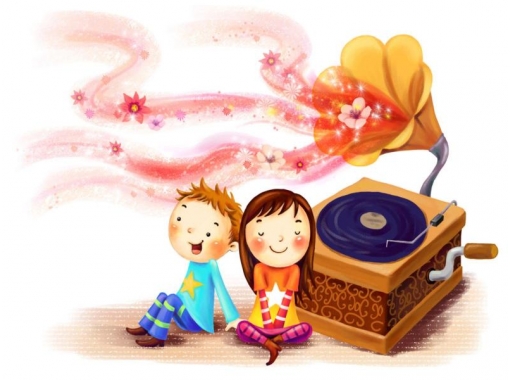 Естетичне виховання — педагогічна діяльність, спрямована на формування здатності сприймати і перетворювати дійсність за запонами краси.
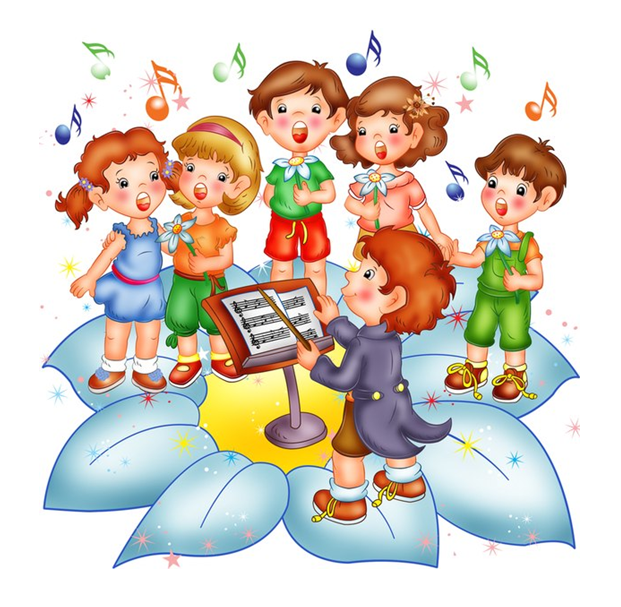 Естетична культура — сформованість у людини естетичних знань, смаків, ідеалів, здібностей до естетичного сприймання явищ дійсності, творів мистецтва, потреба вносити прекрасне в оточуючий світ, оберігати природну красу.   
   Естетична свідомість — форма суспільної свідомості, яка є художньо-емоційним освоєнням дійсності через естетичні сприйняття, почуття, судження, смаки, ідеали і виражається в естетичних поглядах та мистецькій творчості.
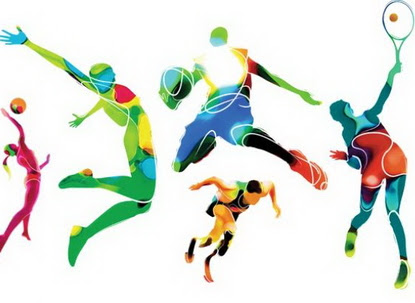 Фізичне виховання — система заходів, спрямованих на зміцнення здоров'я людини, загартування її організму, розвиток фізичних можливостей, рухових навичок і вмінь.
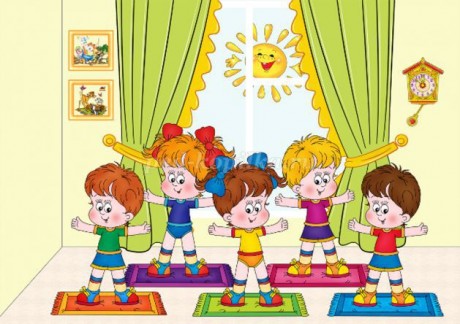 Його завданням є створення оптимальних умов для забезпечення оптимального фізичного розвитку особистості, збереження її здоров'я, отримання знань про особливості організму, фізіологічні процеси в ньому, набуття санітарно-гігієнічних умінь та навичок догляду за власним тілом, підтримання і розвиток його потенціальних можливостей.
Використані джерела
https://www.slideshare.net/bangbang
http://kotygoroshko.com.ua/publ/3-1-0-8
http://moziron.org/fizichne
https://pidruchniki.com/
https://pidruchniki.com/
Дякую за увагу!